FIGURE 2. Homogeneity pediatric brain tumor gene expression profiles. The numbers of conserved signature genes that ...
J Neuropathol Exp Neurol, Volume 66, Issue 8, August 2007, Pages 740–749, https://doi.org/10.1097/nen.0b013e3181257190
The content of this slide may be subject to copyright: please see the slide notes for details.
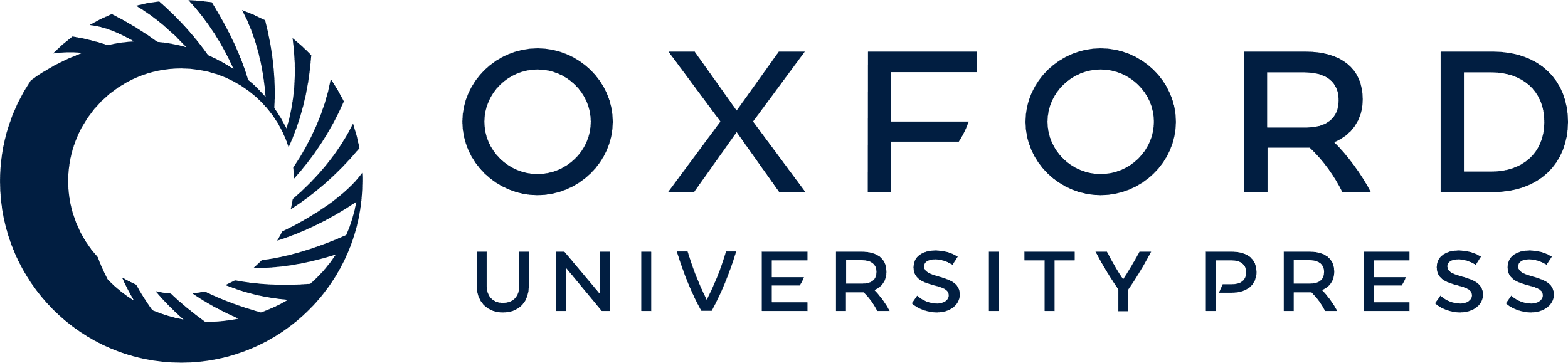 [Speaker Notes: FIGURE 2. Homogeneity pediatric brain tumor gene expression profiles. The numbers of conserved signature genes that were over- and underexpressed in radiation-induced glioblastoma (RIG), glioblastoma (GBM), pilocytic astrocytoma (PA), ependymoma (EPN), medulloblastoma (MED), and atypical teratoid/rhabdoid tumor (AT/RT) were measured. The number of signature genes correlates inversely with variability of gene expression profiles, or heterogeneity, for a given tumor.


Unless provided in the caption above, the following copyright applies to the content of this slide: Copyright © 2007 by the American Association of Neuropathologists, Inc.]